У истоков образованияБратска
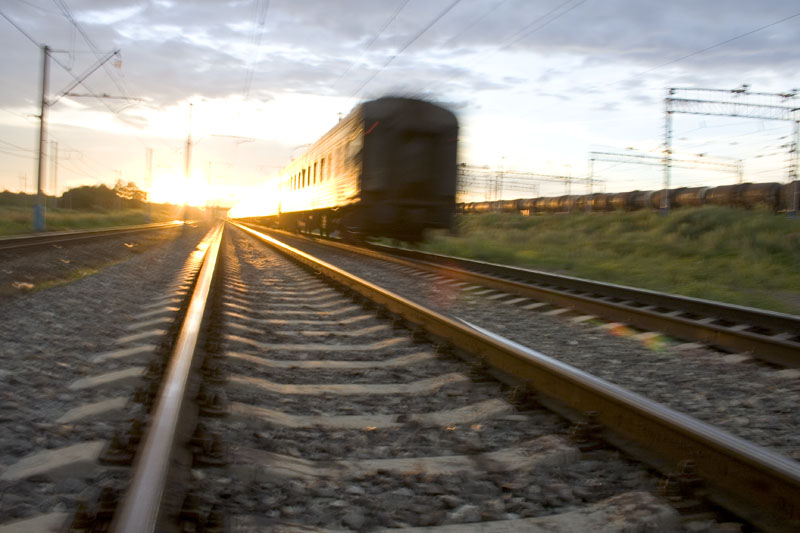 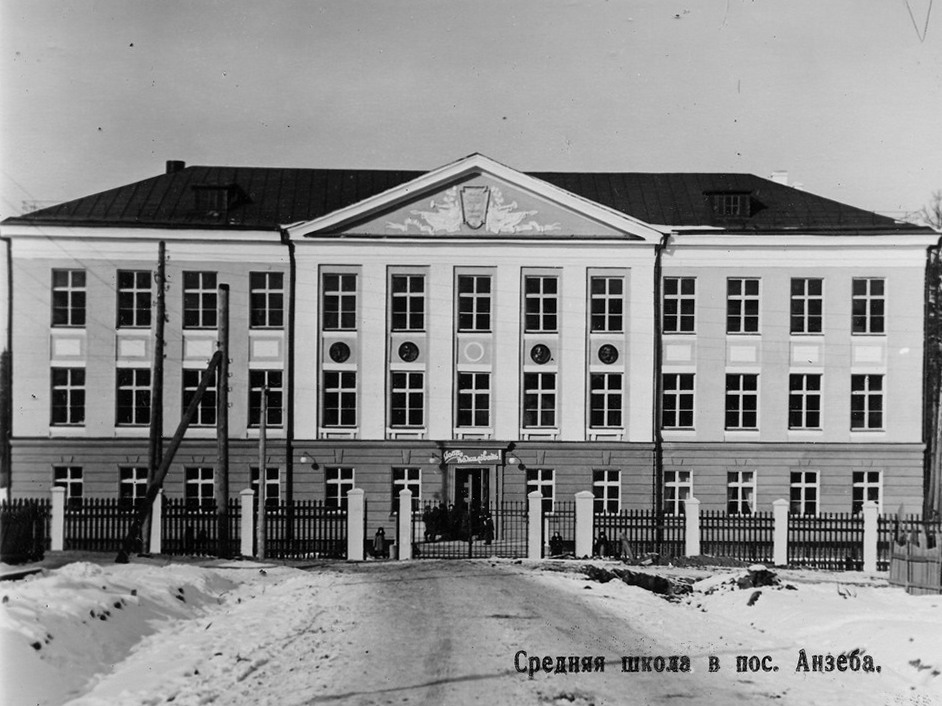 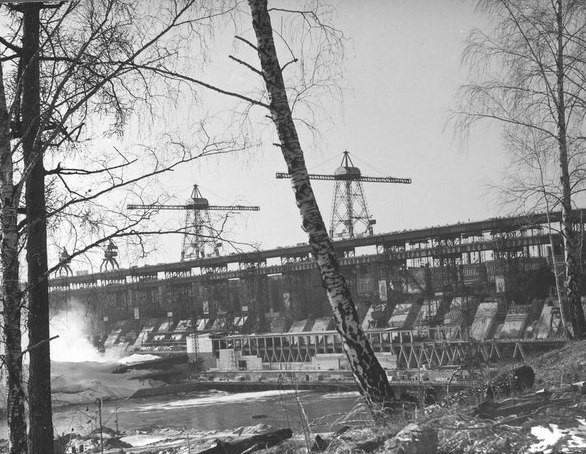 Одна из первых школ Братска
План отчёта:
Школы в Братске Острожном.
Какие факторы являлись стимулом в распространении грамотности? 
Люди, благодаря которым стало развиваться образование в селе Братское.
Братск Острожный
Братск Острожный рос медленно. В 1891 году было 60 дворов  510 жителей, а к 1906 году Братск вырос до 99 домов с населением 700 человек.
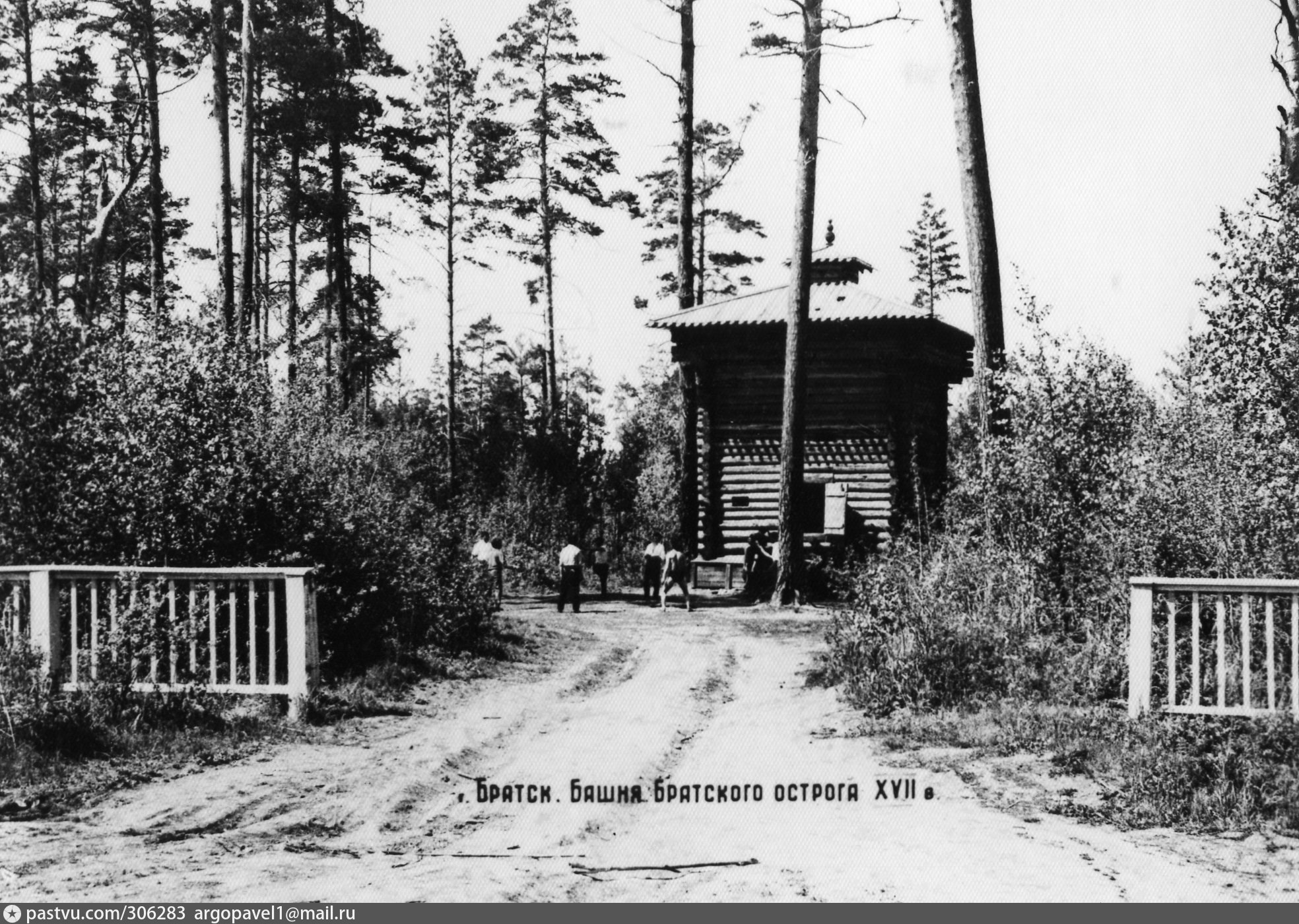 К концу 90-ых годов XIX века церкви стояли в 16 сёлах. Церковную школу для девочек по собственной инициативе организовали в Братске Острожном Юлия и  Александра Каллистовы, дочери братского священника. Они неоднократно назывались в числе лучших учителей церковных школ губернии.
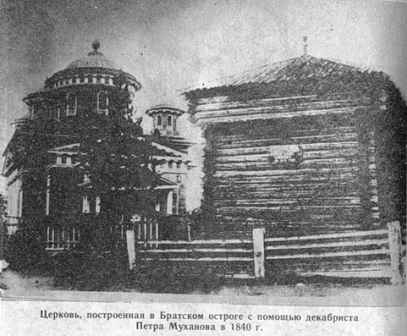 Первая мужская церковноприходская школа была открыта 25 июня 1850 г. Заведующим и законоучителем в ней был о. Иннокентий Зырянов. Через 6 лет школа перешла под контроль Министерства народного просвещения.
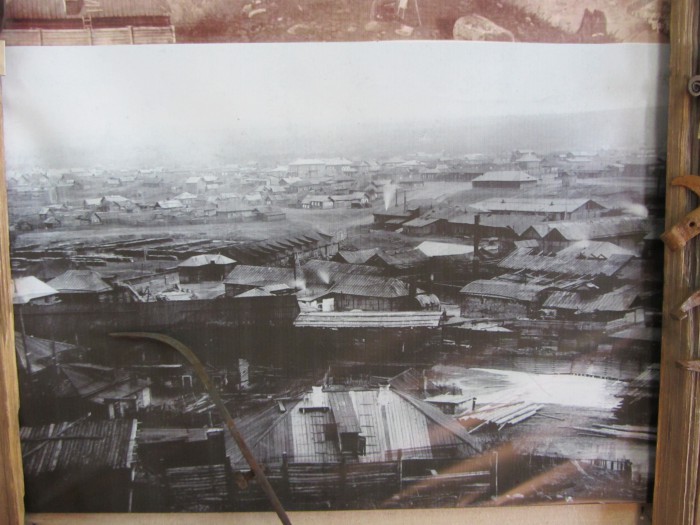 Помимо 5 – 8 церковных школ в Братском благочинии действовал две государственные школы – центральная волостная в Братске Острожном и двухклассная при Николаевском заводе.
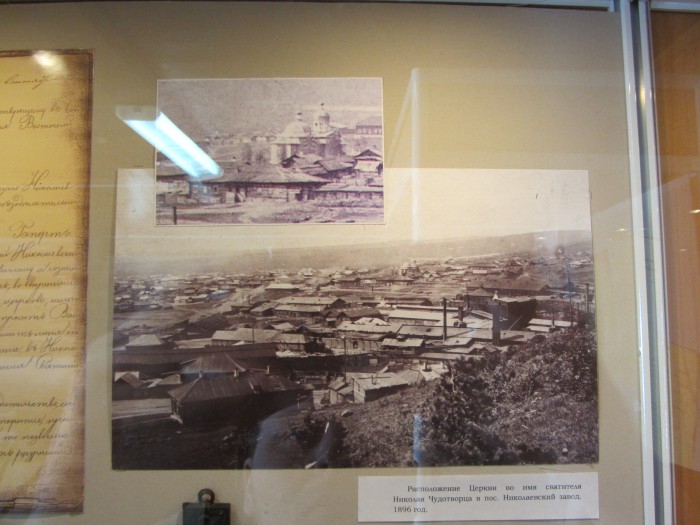 Посёлок Николаевского
 завода, при котором была двухклассная школа
Вывод: 
образованием занималось лишь духовное ведомство.
Церковь во имя святителя Николая Чудотворца в посёлке Николаевский завод. 1896 год.
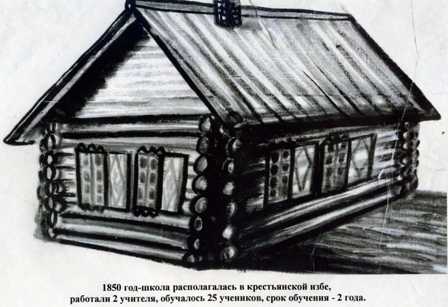 Дайте оценку уровню образования нашего края на основании следующих фактов: 
1.Процент грамотности у мужчин колеблется от 42 до 11%, у женщин –от 6 до 1%.
2. В 1890-х г.г.до окончания обучения выбывало до трети учащихся, то в 1910-х г.г. – не более 7%.
Школа в с. Братск, построенная в 1850 году
Выводы: 1. «…всё население за незначительными колебаниями может быть отнесено к категории малограмотных, ограничившихся лишь способностью читать по складам».
2. Тем не менее сознательность крестьян постепенно росла.
Какие факторы являлись стимулом в распространении грамотности ?
1. «Послания с фронта нередко заключали в себе не только жалобы на безграмотность, но и настойчивые просьбы обязательно посылать детей в училища»
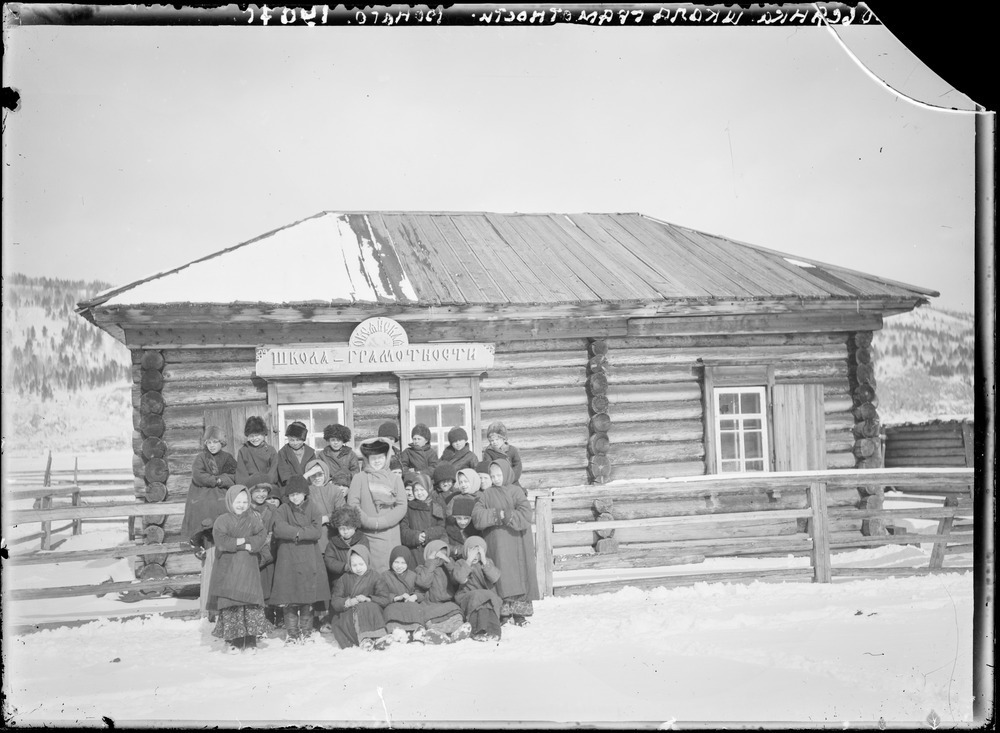 Выводы: 
Крестьянам было необходимо знать  о ходе Первой мировой войны, но они не могли прочитать письма.
Ученики школ отличалось от безграмотного населения успешностью…
Они стояли у истоков образования
О. Андрей Тихомиров, служивший в с. Громы награждён серебряной медалью за труды по народному просвещению.
Василий Шелашников из Большеокинска 17 лет прослужил в местной школе законоучителем, и память о нём до сих пор жива.
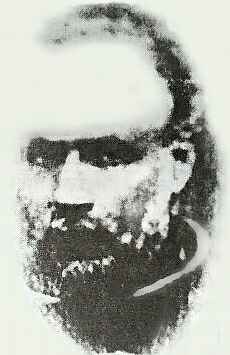 О.Леонид Михайлович Малышев – благочинный, приходской священник и законоучитель в Братском двухклассном училище. Он передал пустующий церковный дом с тремя просторными комнатами и мебелью, где разместили читальню. К 1914 году её фонд составлял 2000 книг. В другой комнате был организован первый братский музей учителем двухклассного училища М.Е. Карповым.
о.Леонид Михайлович Малышев
Воротников Иннокентий Иннокентьевич
1840 — 19.01.1915  Родился в 1840 году в семье дьякона в селе Гадалей, 
Иркутской губернии. Обучался в Иркутской духовной семинарии.
  Первый братский краевед. 
Публицист, учитель, волостной писарь, служащий, 
заведующий метеорологической станцией, 
член Иркутского статистического Комитета, 
действительный член Восточно-Сибирского отдела 
Императорского русского Географического общества, 
корреспондент 
Иркутской физической обсерватории. 
За выдающиеся заслуги присвоено звание 
«Потомственный почётный гражданин» села Братск.
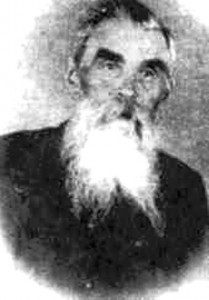 Первым дипломированным учителем в церковно-приходском училище Братска в 1856 году стал
 И. И. Воротников
Династия учителей Карповых
Карпов  Александр Алексеевич учился  в Иркутской
 Учительской семинарии, после окончания которой, 
на рубеже 19-20 веков, преподавал в школах Тулуна
 и Братска.
Старший Михаил выбрал
 профессию учителя вслед за дядей
 Александром Алексеевичем. 
После окончания Братского
 двухклассного училища
 в 1908 году, он поступил учиться
 в ту же Иркутскую
 Учительскую семинарию.
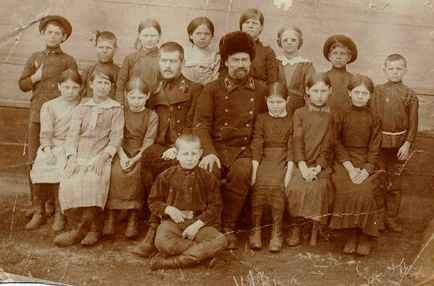 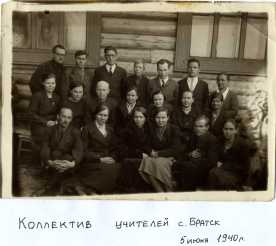 В 1912 году Михаил Ефимович
 вернулся в родное село и стал работать
 в Братском двухклассном училище, 
одновременно став активным участником 
затеваемых в селе общественных дел.
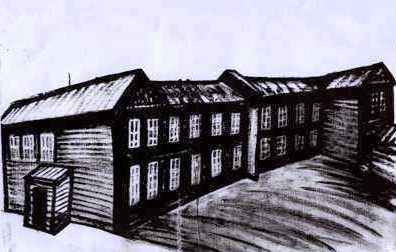 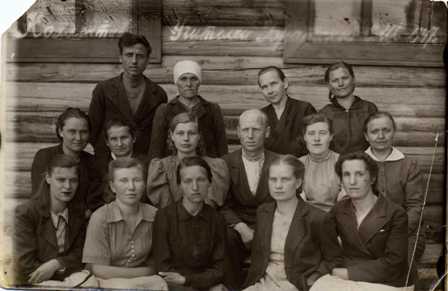 Школа в с. Братск, построенная в 1929 году
ПЕРВЫЕ УЧИТЕЛЯ БРАТСКА.
 ДИНАСТИЯ КАРПОВЫХ
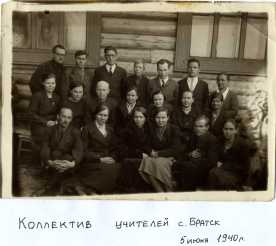 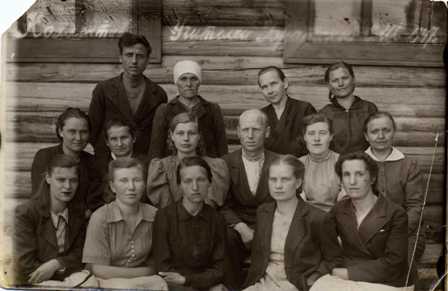 Достойной преемницей своего отца  настоящим учителем, краеведом стала дочь
 Михаила Ефимовича  - Людмила Михайловна Карпова. 
Окончив в 1946 году школу с серебряной медалью, она поступает в Иркутский педагогический 
институт на исторический факультет и через несколько лет возвращается в родную школу в качестве учителя истории. За свой труд Людмила Михайловна была награждена орденом Трудового Красного Знамени, медалью «За доблестный труд».
 Но главная ее награда – это благодарность ее учеников, которых немало в Братске.
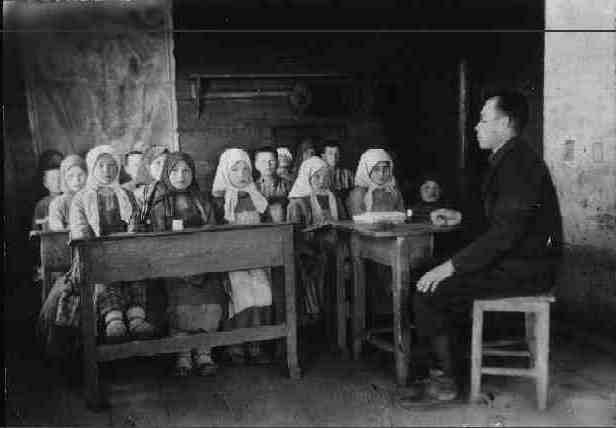 В школе давались первоначальнае знания в области чтения, письма, счёта и представления о мире. Много учебного времени отводилось религии и церковному пению.
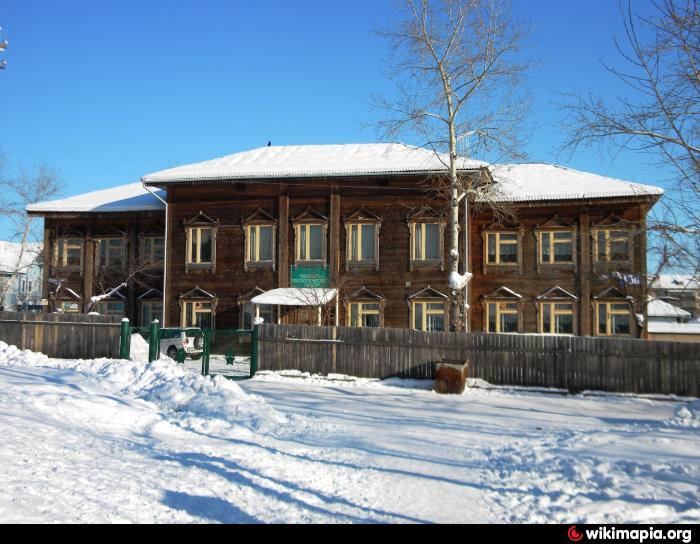 Большую трудность представляло обеспечение учеников учебными пособиями,  бумагой, карандашами, дровами, керосином. После гражданской войны развитие школьного образования в Иркутской области стало приоритетным.
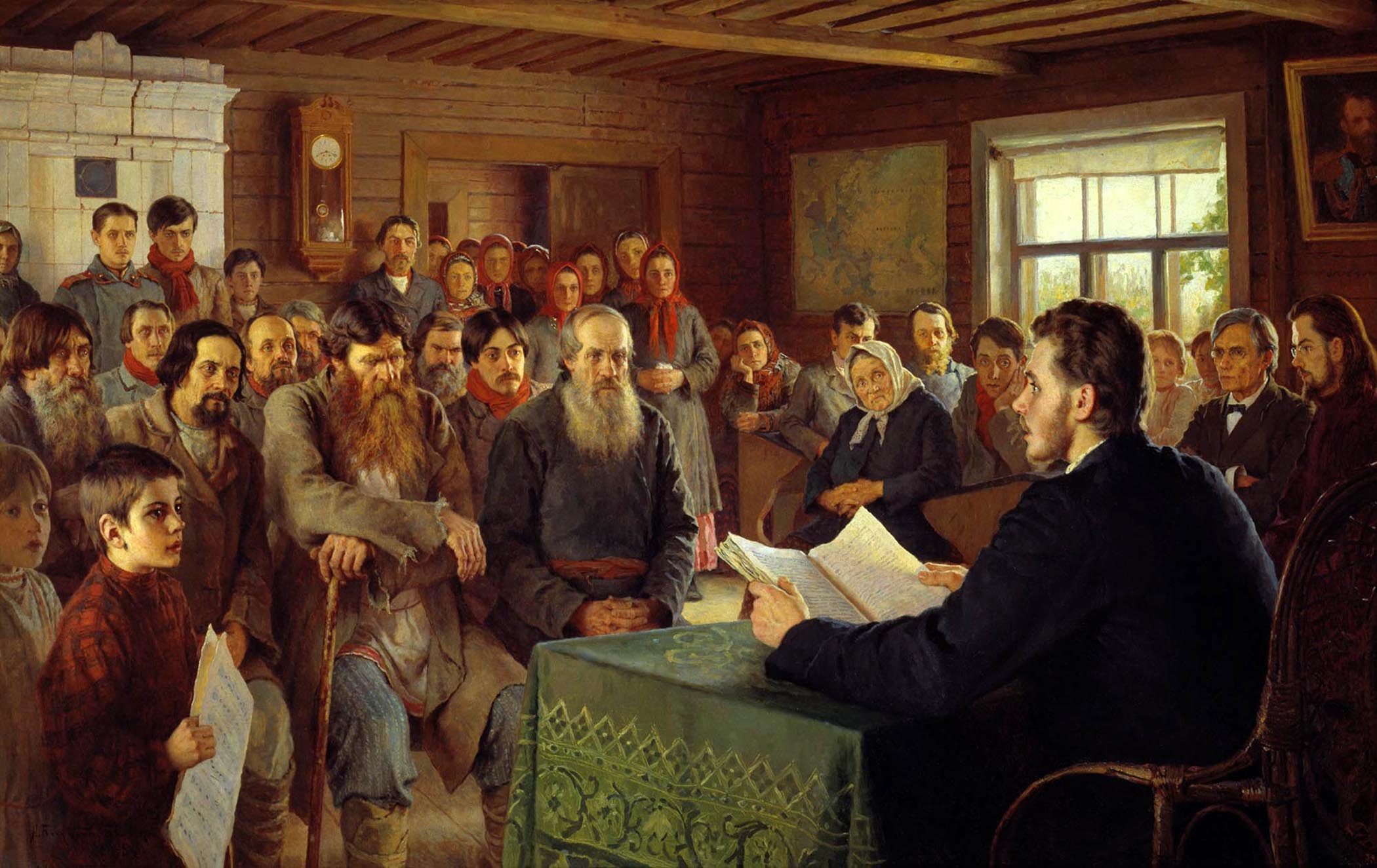 Список источников информации и иллюстраций : 
Герасимов В. Летопись Братска 1-2 ч. – Иркутск, 1992г.
  Сухарева Н.В. Полвека просвещению города Братска (летопись). - Братск, 2005г.
 Сухарева Н.В. Учитель. – Братск, 2005г.
  Ступак Г.Е. Братская землица. – Братск, 2008г. 
 Братск. Возрожденная легенда. – ООО «ИД Братск», 2009 г.
  Материалы из архива музея им. Мокровицкого ДТДиМ «Гармония».
Братск: азбука романтиков / под ред. С.В. Белокобыльского. – Братск :  Изд-во БрГУ, 2011. – 155 с.
 Сайты в Интернете: 
     http://президент.рф/news  http://ru.wikiquote.org Иллюстрации:  Фото из архива музея им. В.И. Мокровицкого ДТДиМ «Гармония»
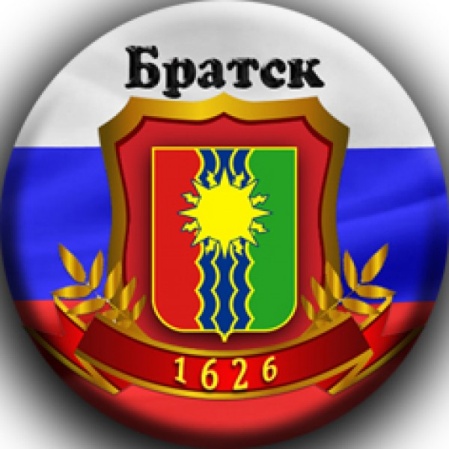 Авторы презентации:
Кибирева Мария
Попова Мария, 10 класс

Братск,2016